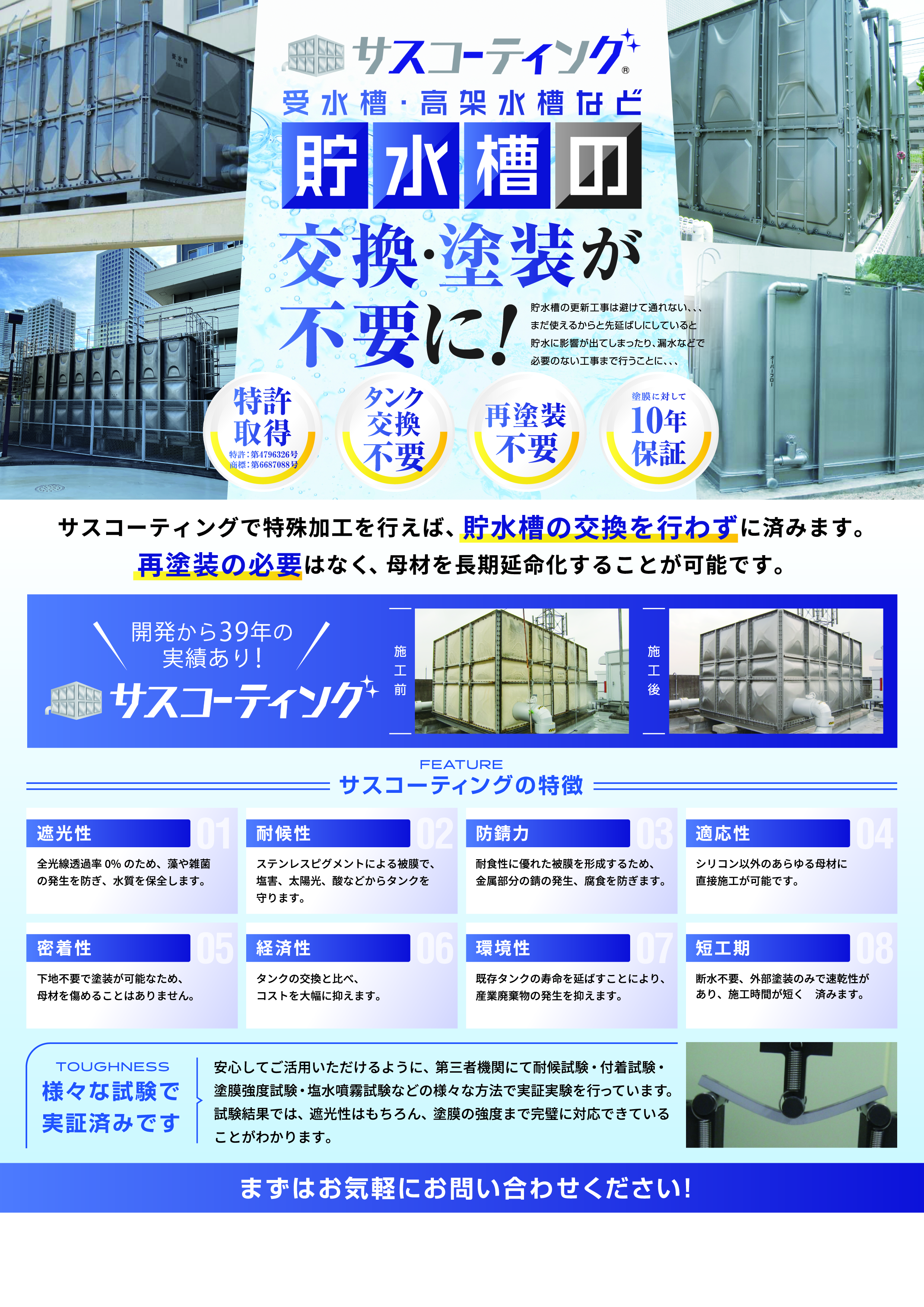 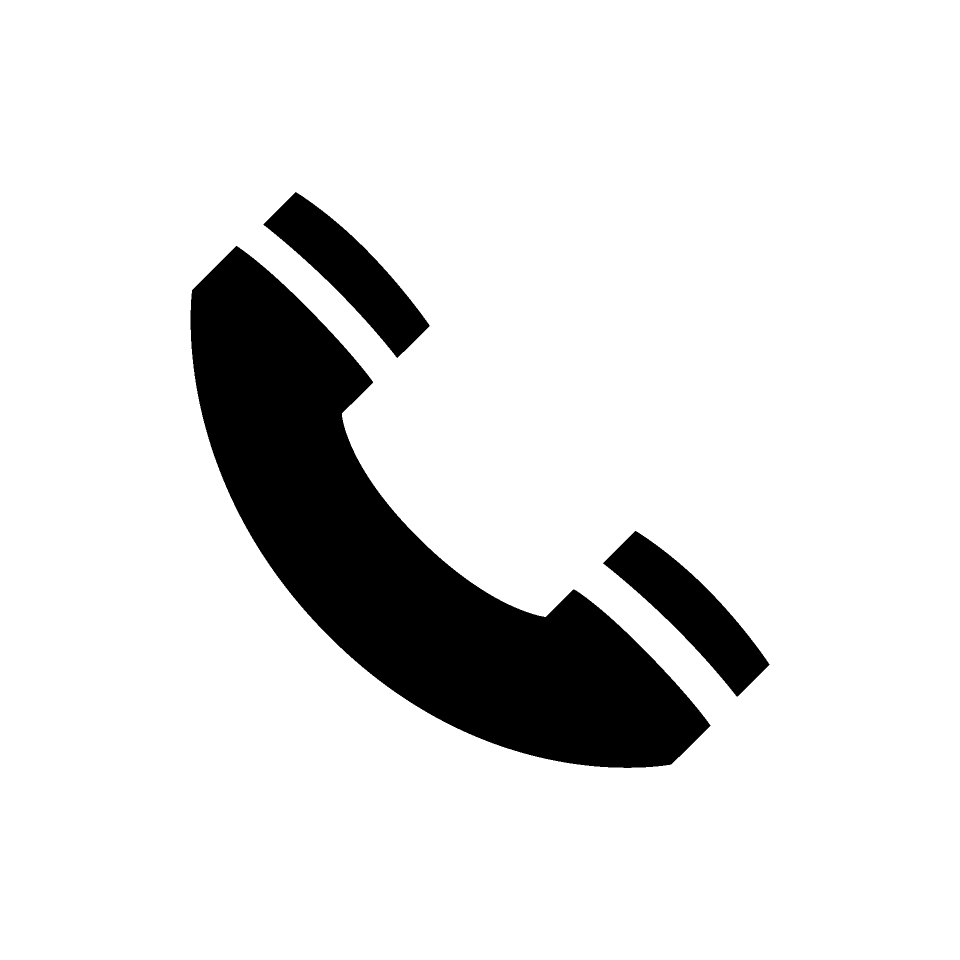 サスコーティング正規代理店
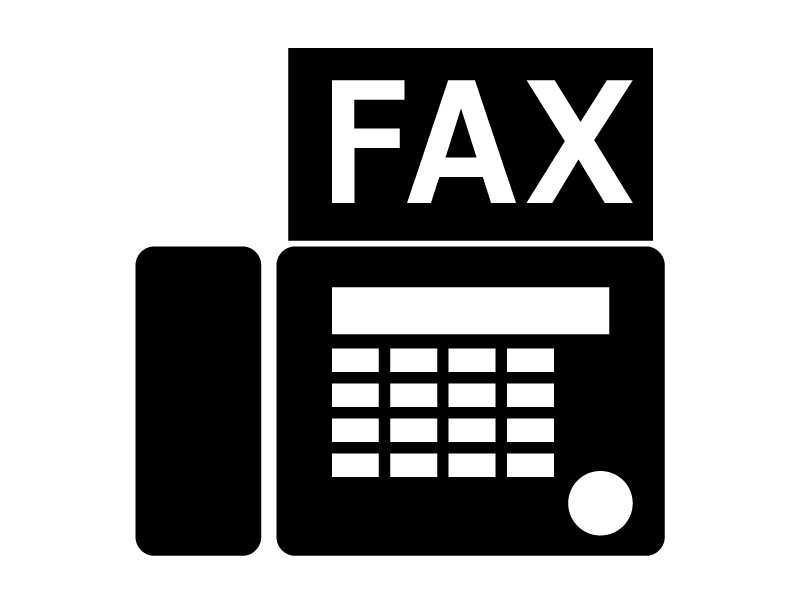 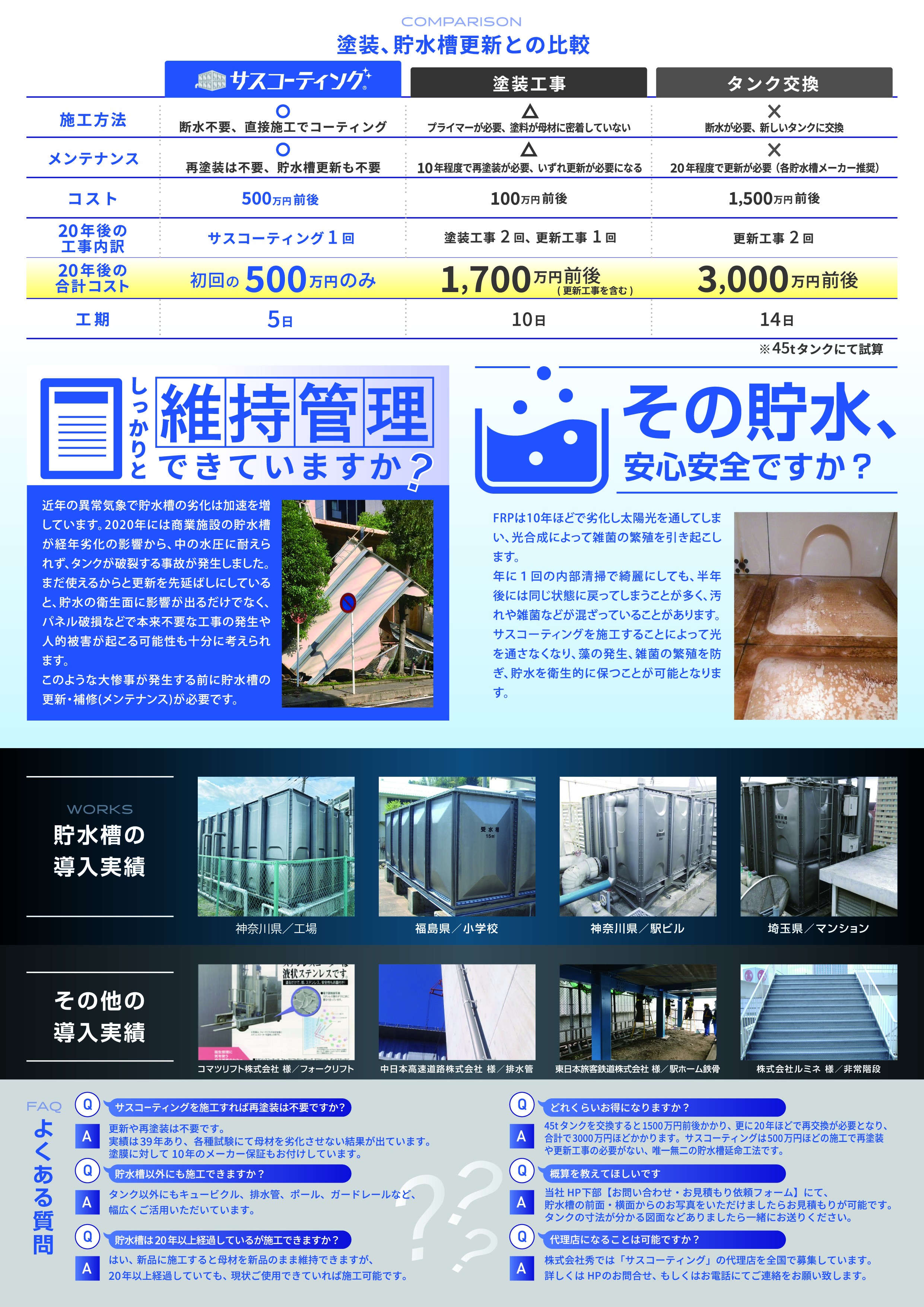